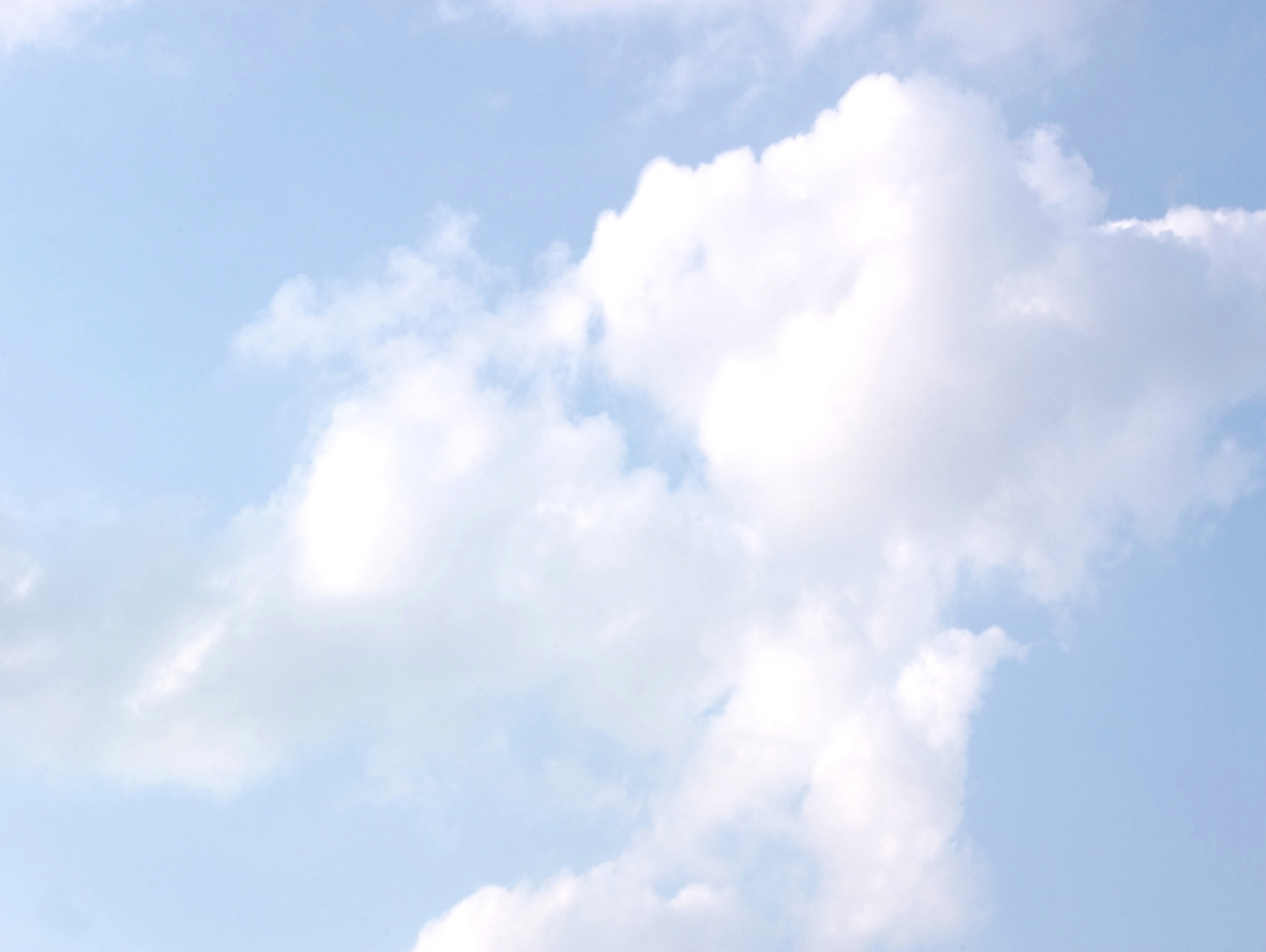 Санітарно-епідеміологічний нагляд за станом довкілля та протиепізоотичні заходи
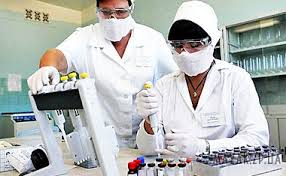 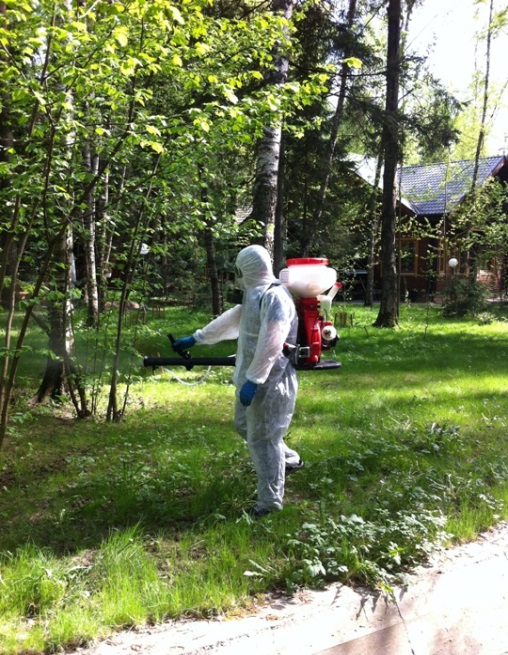 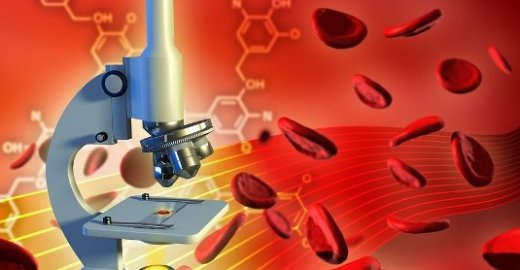 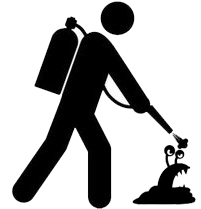 Система санітарно-епідеміологічного нагляду та санітарно-епідеміологічна служба в Україні;
Протиепізоотичні заходи
Питання для розгляду
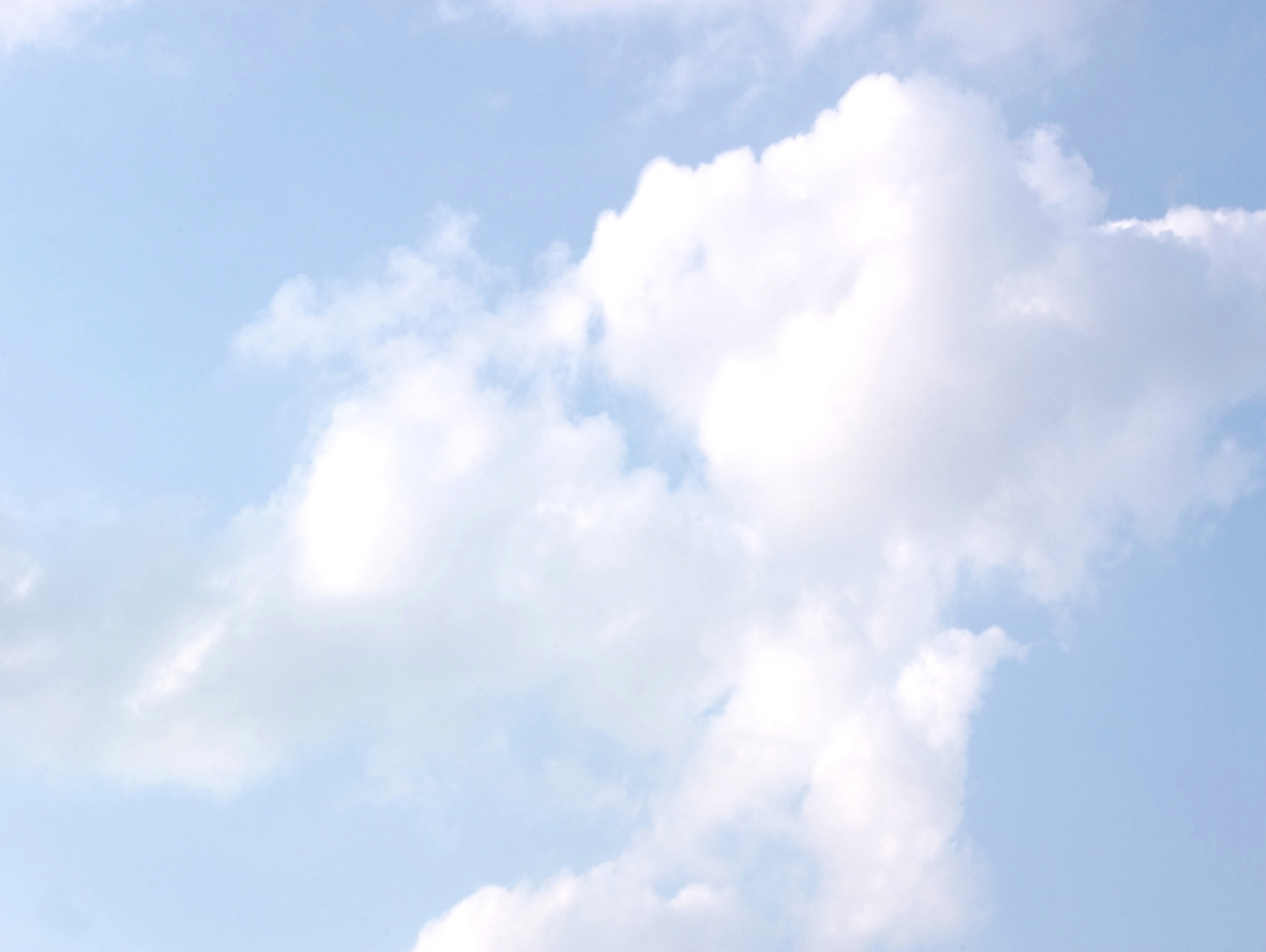 Система санітарно-епідеміологічного нагляду та санітарно-епідеміологічна служба в Україні
Збудники різноманітних хвороб мають широке розповсюдження в навколишньому середовищі та можуть певний час зберігати в ньому свої інвазійні властивості.  Через це санітарно-епідеміологічний нагляд (СЕН) за об'єктами навколиш­нього природного середовища є важливою складовою частиною профілактичної роботи проти різноманітних захворювань.
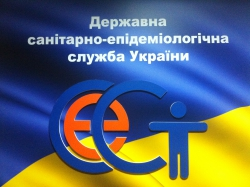 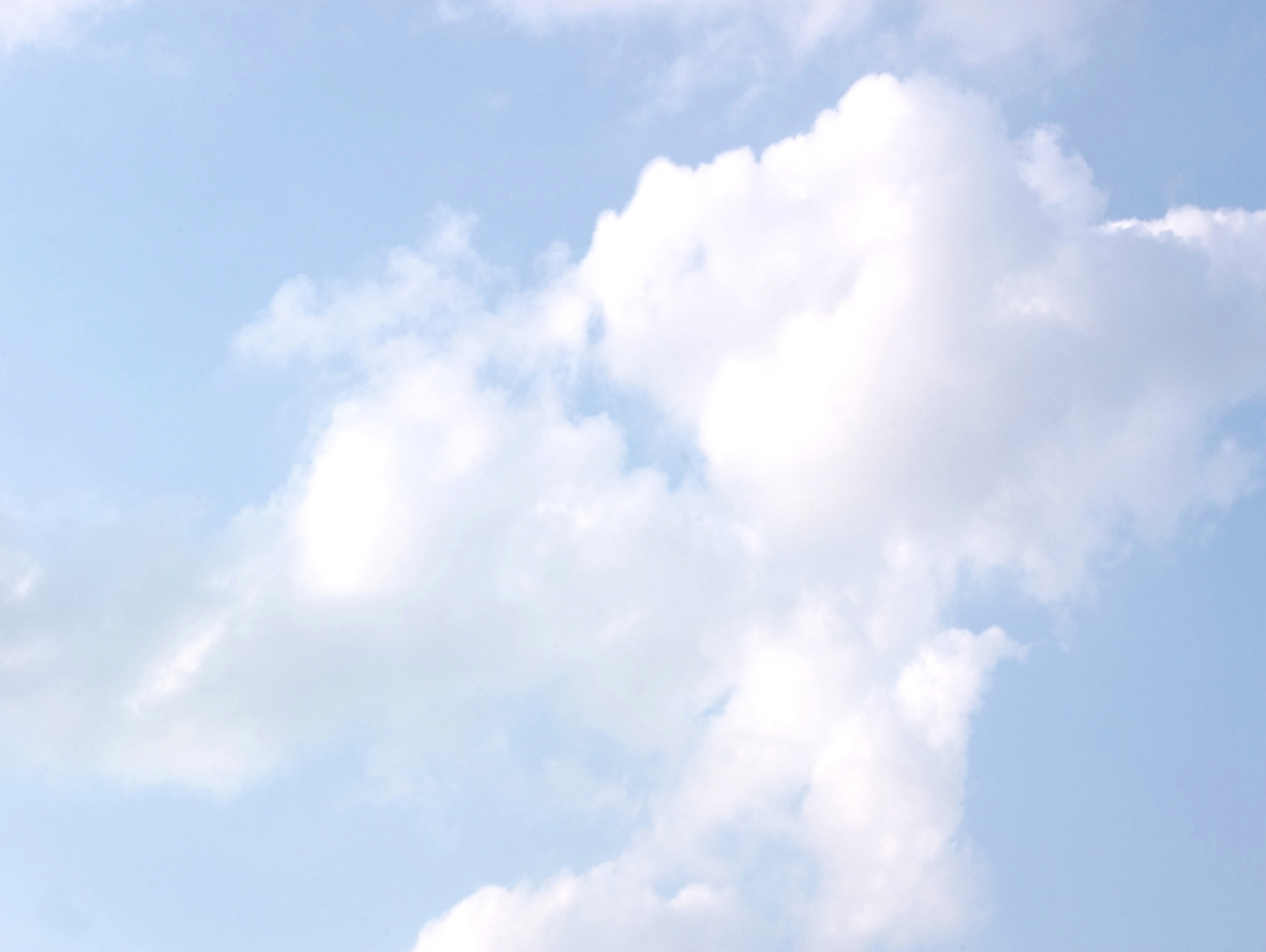 полягає в комплексному спостереженні за дже­релами, умовами циркуляції, тривалістю збереження й механіз­мами передачі збудників захворювань у навколишньому середо­вищі. 

здійснюється Державною санітарно-епідеміологічною службою України, яка має міжвідомчу спрямованість.
Санітарно-епідеміологічний нагляд
Аналіз отриманих даних забезпечує своєчасну протидію погіршенню якості навколишнього середовища, попередження розповсюдження паразитарних хвороб, ліквідацію та оздоровлен­ня біологічного (паразитарного) забруднення.
Система СЕН передбачає блок правового і науко­во-методичного забезпечення; підсистему санітарно-епідеміоло­гічного моніторингу за об'єктами навколишнього середовища; підсистему заходів щодо охорони й оздоровлення довкілля від збудників захворювань; блок лабораторного контролю.
СЕН здійснюється Державною санітарно-епідеміологічною службою України, яка має міжвідомчу спрямованість, будується з урахуванням ландшафтно-географічних умов територій, перед­бачає збір, аналіз, оцінку та узагальнення даних про зараженість людей, тварин і забрудненість довкілля збудниками хвороб; своє­часний обмін оперативною інформацією між; інстанціями.
Державна санітарно-епідеміологічна служба України є сис­темою органів, установ, закладів, частин і підрозділів, діяльність яких спрямовується на профілактику інфекційних хвороб, про­фесійних захворювань, масових неінфекційних захворювань (от­руєнь), радіаційних уражень людей, запобігання шкідливому впливу на стан їх здоров'я та життя факторів довкілля, здійс­нення державного санітарно-епідеміологічного нагляду аз;одо безпеки для життя й здоров'я людини, продукції та середовища життєдіяльності.
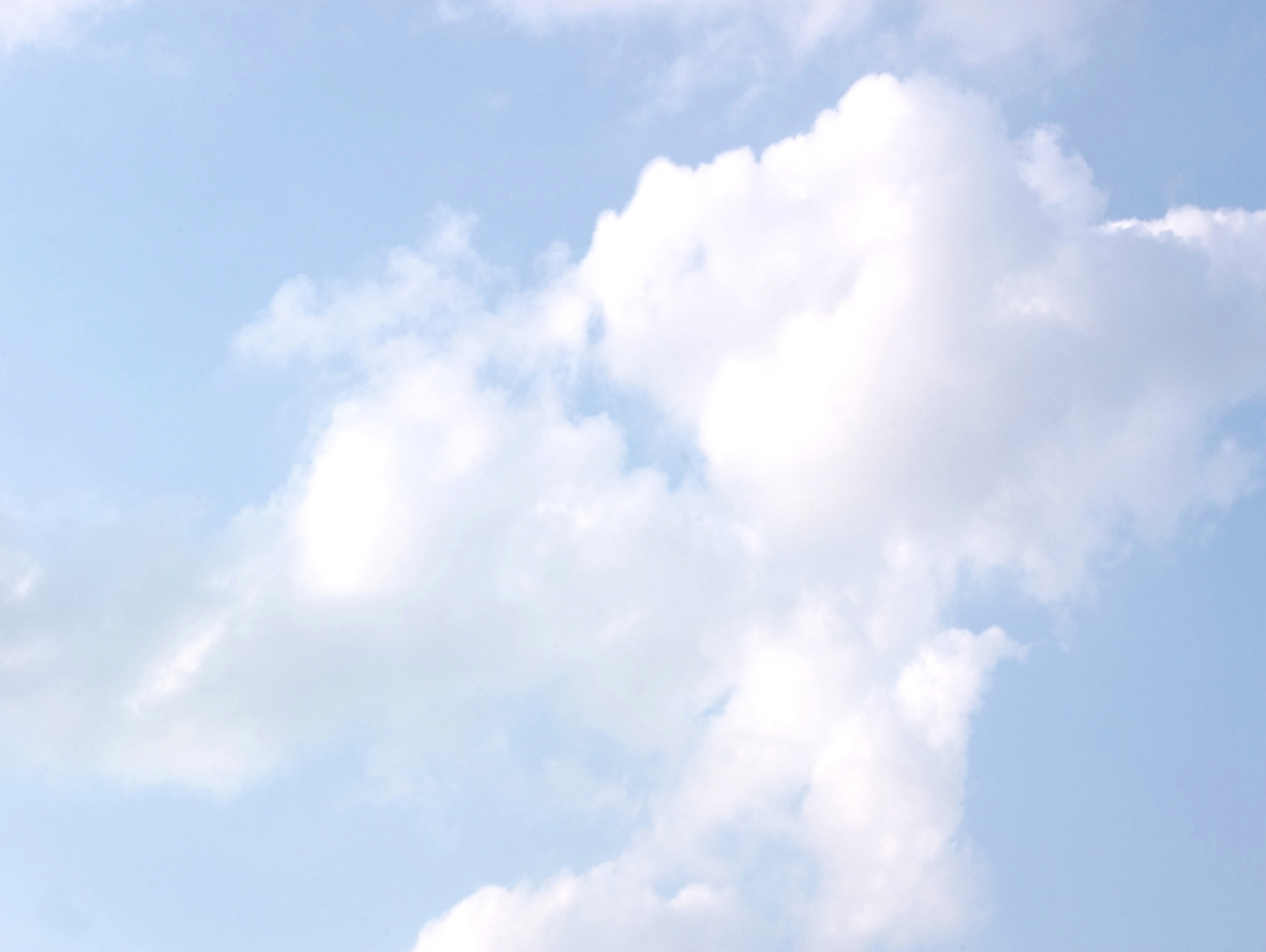 Одним з основних принципів охорони здоров'я згідно з "Ос­новами законодавства України про охорону здоров'я", є випереджувально-профілактичний характер, комплексний соціальний, екологічний та медичний підхід до охорони здоров'я, який отри­мав розвиток та деталізацію в Законі України "Про забезпечен­ня санітарного та епідемічного благополуччя населення". 
Цей закон визначив відповідні права й обов'язки державних органів, підприємств, установ, організацій та громадян; визначив поря­док організації Державної санітарно-епідеміологічної служби та механізми здійснення державного санітарно-епідеміологічного нагляду в Україні. 
Організацію цих процесів визначено Положен­ням про Державну санітарно-епідеміологічну службу в Україні.
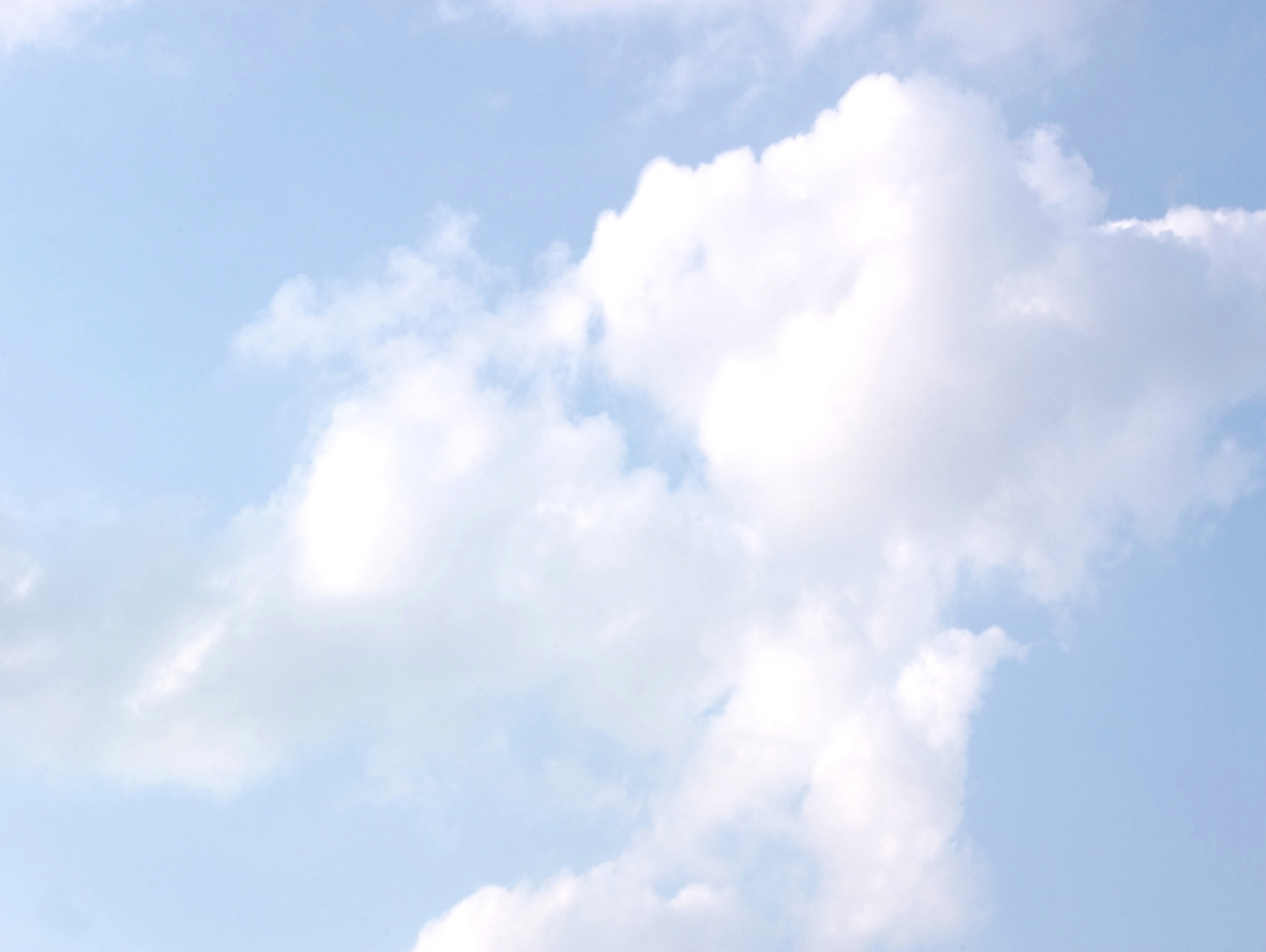 Державна санітарно-епідеміологічна служба України:
здійснює державний санітарно-епідеміологічний нагляд і контроль за дотриманням вимог санітарного законодавства під­приємствами, установами, організаціями та громадянами;
проводить аналіз та оцінку ризику для здоров'я і життя людини;
проводить аналіз небезпечних для здоров'я людини факторів та здійснює державний санітарно-епідеміологічний нагляд на всіх етапах виробництва й реалізації харчових продуктів;
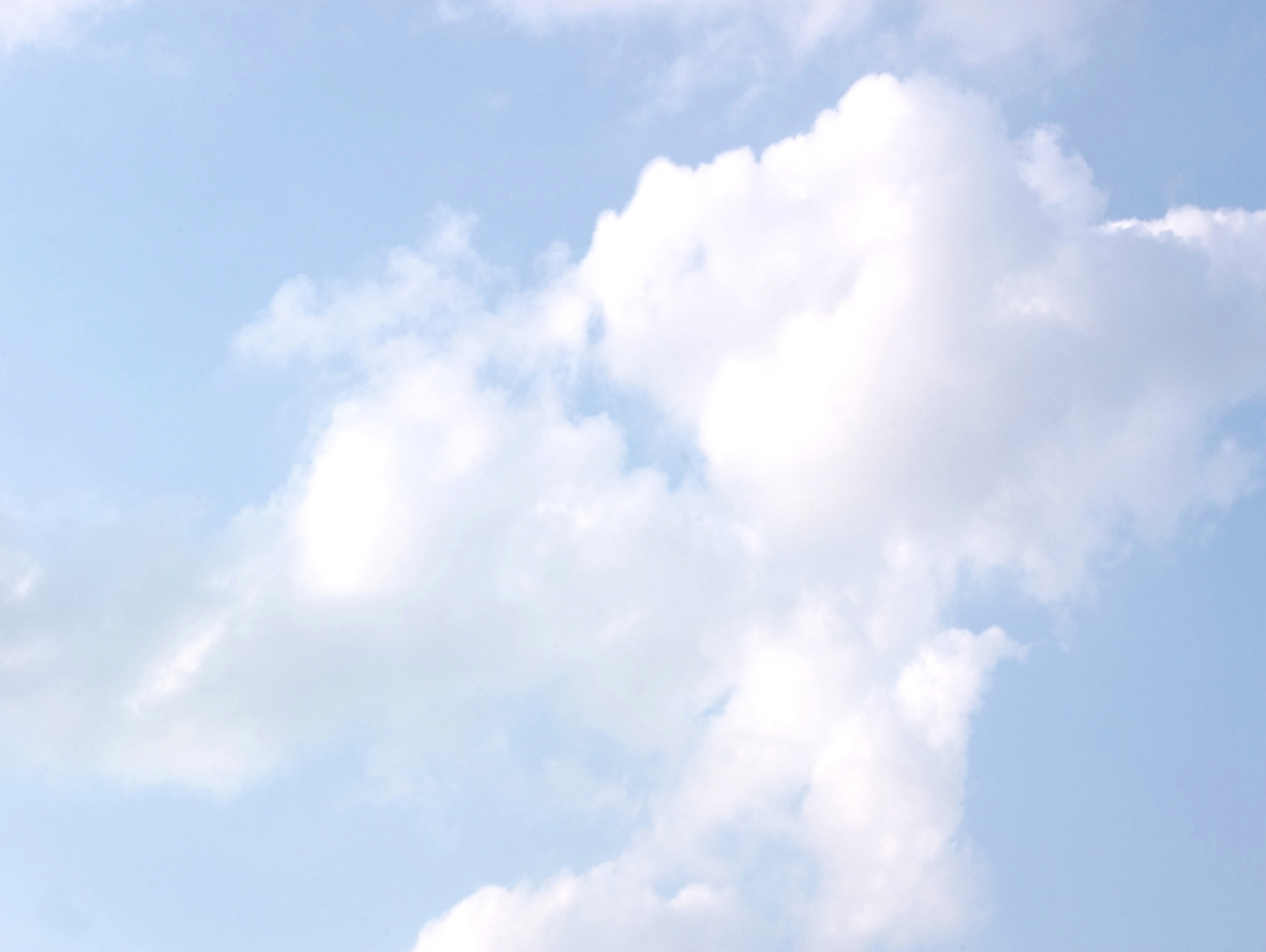 вивчає, оцінює й прогнозує показники здоров'я населення за­лежно від стану середовища життєдіяльності, визначає факто­ри, що шкідливо впливають на стан здоров'я людини;
аналізує санітарну та епідемічну ситуацію;
забезпечує охорону території України від занесення та поши­рення особливо небезпечних (у тому числі й карантинних) і не­безпечних хвороб, здійснює державний санітарно-епідеміологічиий нагляд і контроль у пунктах пропуску через державний кордон;
здійснює координацію роботи з проведення гігієнічного вихо­вання населення тощо.
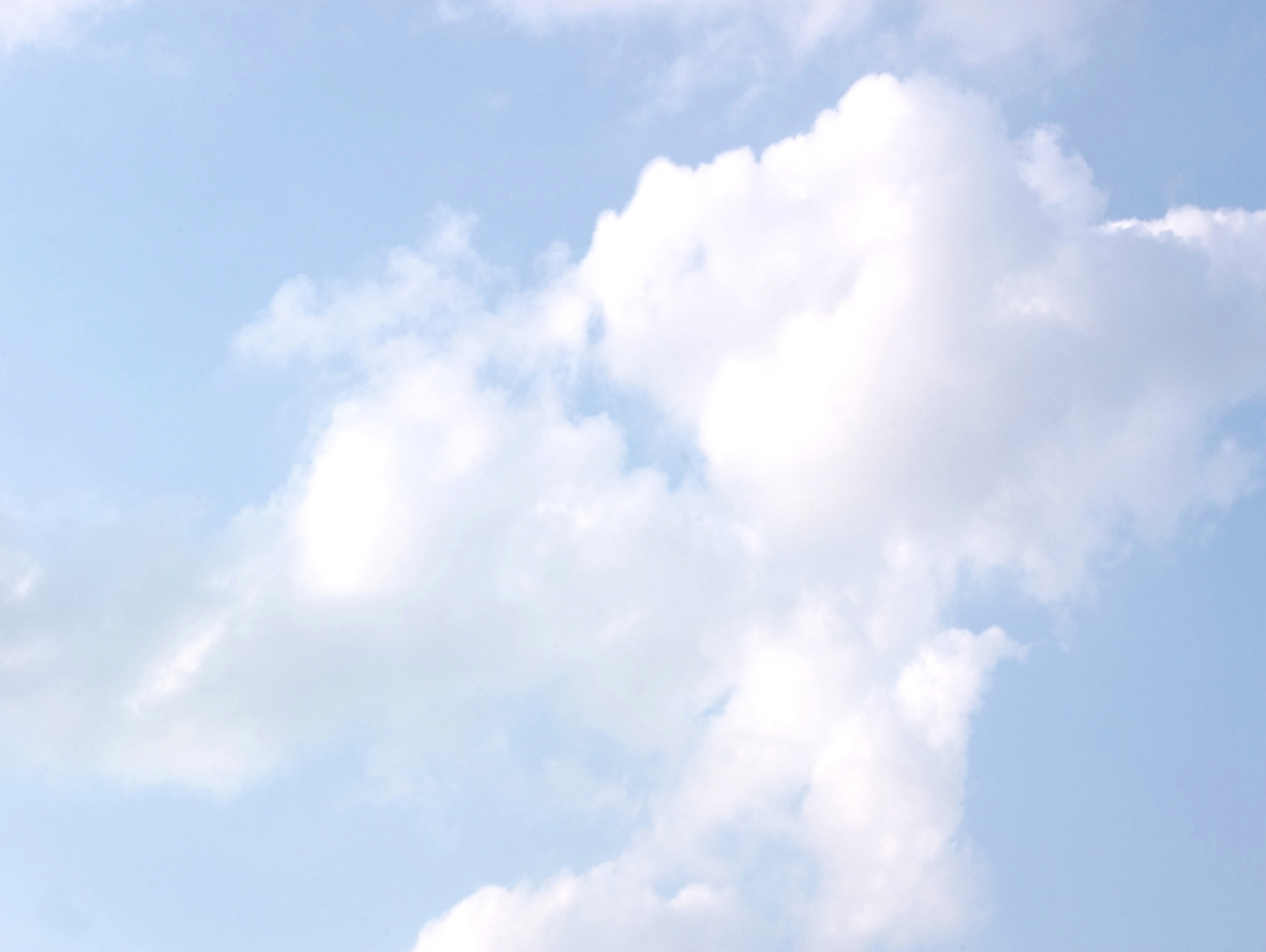 Структура санітарно-епідеміологічної службі України
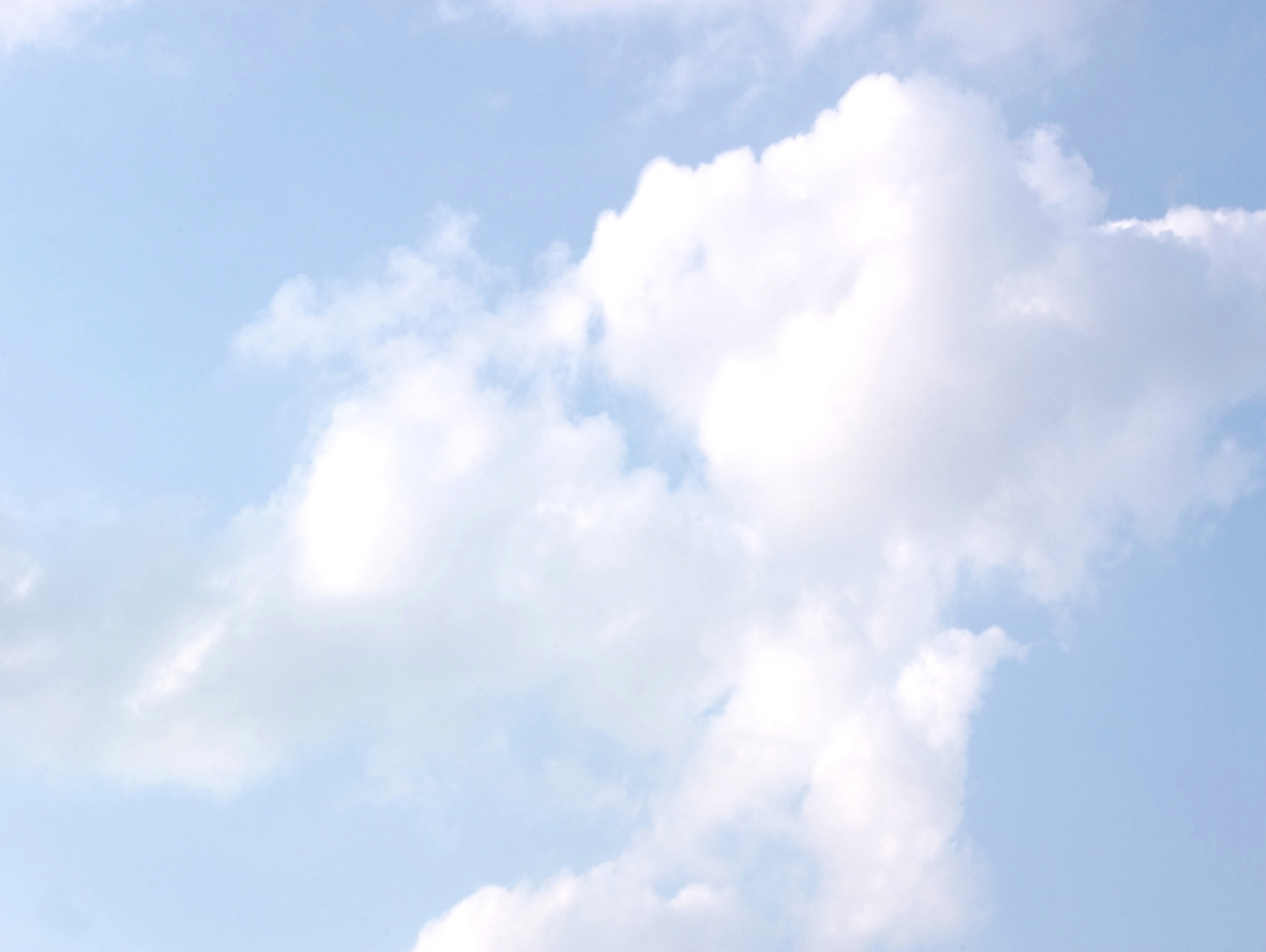 Санепідемстанція забезпечує лікувально-профілактичні заклади бактерійними препаратами, контролює їх зберігання й використання, а також: організовує заняття з санітарним активом, санітарно-просвітню роботу.

До системи СЕН за паразитарними хворобами, небезпечними для людини й тварин, залучають дані ветеринарної служби про зараженість диких і свійських тварин, м'ясо- і рибопродуктів збудниками цих хвороб, а також результати контролю навколиш­нього середовища в місцях утримання тварин.
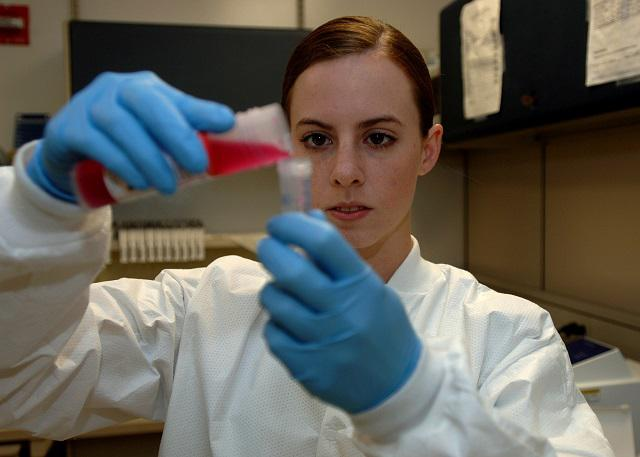 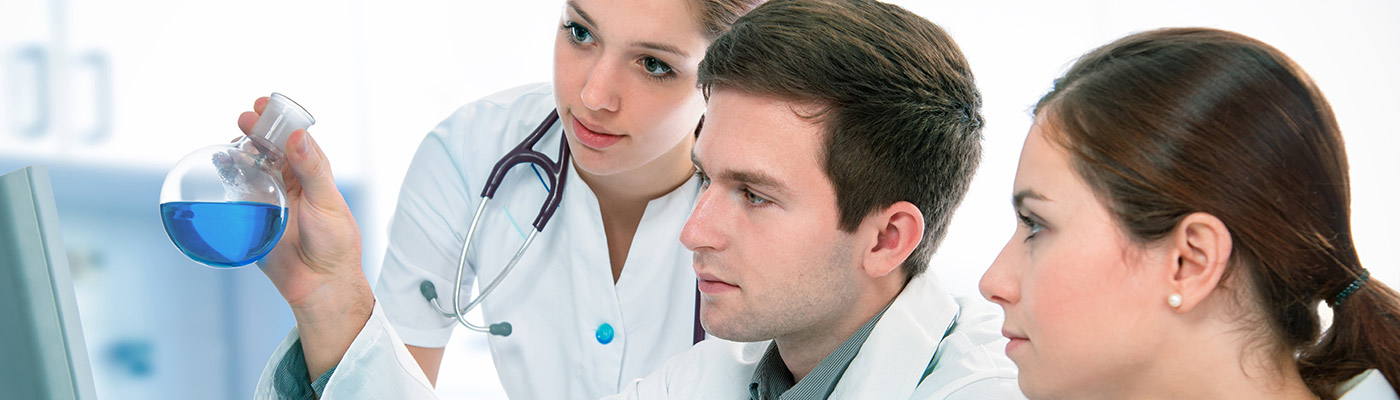 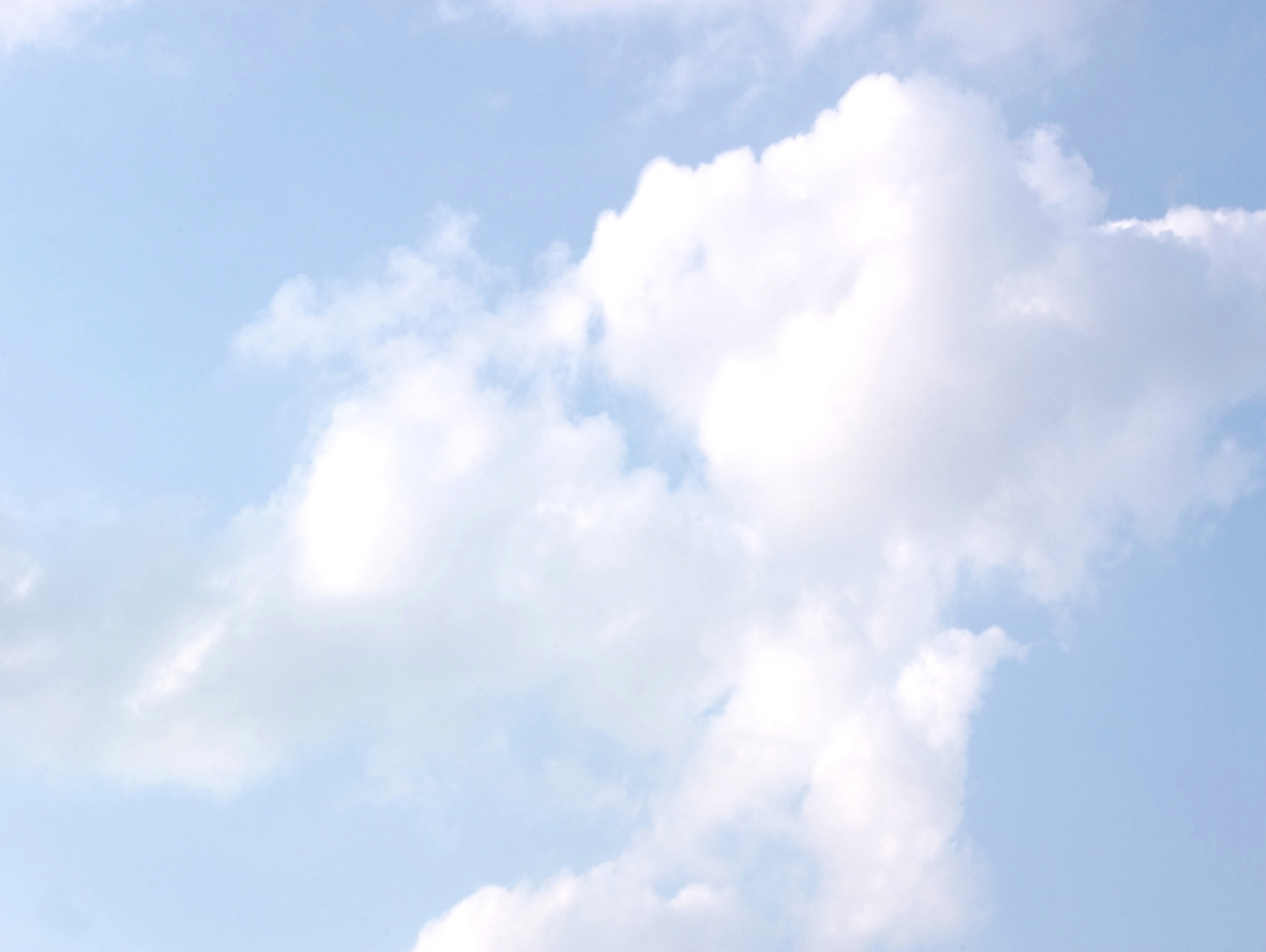 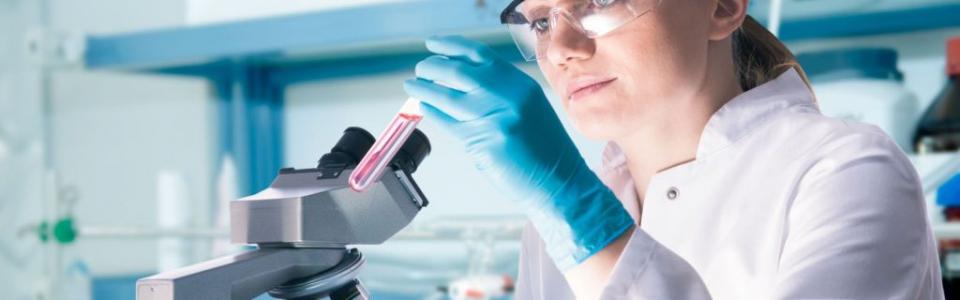 До компетенції лабораторії належать:
державний ветеринарно-санітарний контроль за продукцієютваринного, а на ринках і рослинного походження;
бактеріологічний, радіологічний, паразитологічний і токсико­логічний контроль на підприємствах різних форм власності зпереробки продовольчої сировини тваринного походження;
організація проведення лабораторно-клінічних (вірусологічних, бактеріологічних, хіміко-токсикологічних, патологоанатомічних, гістологічних, паразитологічних, радіологічних) та інших досліджень .
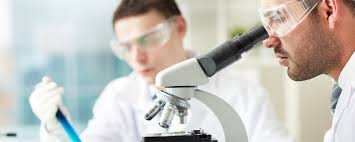 До об'єктів, що підлягають санітарно-епідеміологічному на­гляду, належать:
об'єкти харчування;
об'єкти водокористування;
комунальні об'єкти;
промислові об'єкти;
 сільськогосподарські об'єкти;
дитячі заклади;
лікувально-профілактичні установи:
торгові об'єкти;
об'єкти відпочинку населення;
Протиепізоотичні заходи
Проведення протиепізоотичних заходів спрямоване на забезпечен­ня здорових умов існування людини та тварин. Профілактична спрямованість протиепізоотичних заходів полягає в запобіганні занесенню до благополучних регіонів та розповсюдженню збуд­ників паразитарних хвороб, а також у створенні умов для підви­щення природної резистентності населення регіону.
Основою протиепізоотичних заходів є плановість, комплекс­ність та їх профілактична спрямованість. Вихідним матеріалом для складання планів протиепізоотичних заходів є дані про епі­зоотичний стан певних регіонів.
Комплексність надійно впливає на всі ланки епізоотичного процесу (ліквідація джерела збудника інфекції та фактора пере­дачі, підвищення загальної та специфічної резистентності мак­роорганізму). Проте на практиці можна лише змінити певні ком­поненти цього процесу; тому основні зусилля спрямовують на ту ланку, ліквідація якої існуючими методами може забезпечити найбільший ефект.
Заходи, спрямовані на джерело збудника. Один із найдавніших заходів боротьби з епідеміями - ізоляція джерела збудника, ефективність якої буває високою тоді, коли вона здійснюється якомога раніше. Для своєчасної ізоляції хворих потрібна рання й точна діагностика. Хворих виявляють під час медичного обсте­ження в осередках, під час санітарних обходів, профілактичних оглядів або при зверненні за медичною допомогою самого хворого.
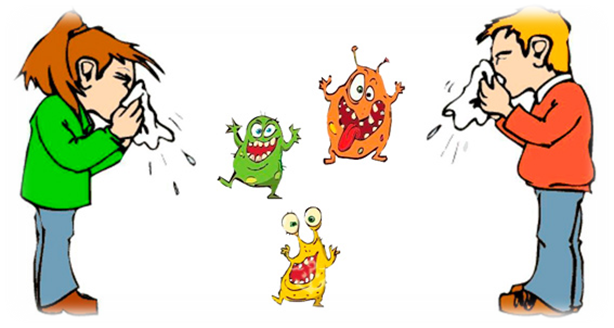 Але при деяких паразитарних захворюваннях (зокрема, з кра­плинним механізмом передачі) збудник починає виділятися в навколишнє середовище в останні дні інкубації, ще до виникнен­ня клінічних ознак, що ускладнює своєчасну ізоляцію хворого. При кожному захворюванні небезпечність джерела збудника має свої особливості, знання яких суттєво допомагає визначити об­сяг і характер протиепізоотичних заходів.
Окремі інфекції поряд з маніфестними мають абортивні та інапарантні форми (наприклад, поліомієліт та менінгококові інфекції). У таких випадках навіть за умови шпиталізації всіх хворих невідомими можуть залишатися здорові носії, які під­тримуватимуть циркуляцію збудника в природному середо­вищі. Виявити їх можна лише додатковими лабораторними до­слідженнями.
При деяких захворюваннях ізоляція хворих не є обов'язко­вою. Наприклад, при кліщовому енцефаліті, кемеровській ли­хоманці або туляремії хворий за відсутності кліщів не становить небезпеки для оточення, і шпиталізацію проводять за клінічни­ми, а не епідеміологічними показниками.
У разі розповсюдження особливо небезпечних інфекційних хвороб (чума, холера, деякі геморагічні лихоманки) застосовують карантин - жорсткі заходи, які забезпечують повну ізоляцію епідемічного осередку та дотримання в ньому жорсткого протиепідемічного режиму. Карантин супроводжується воєнізованою охороною території осередку із забороною виїзду з нього без попереднього обстеження.
Шляхи знешкодження джерел при зоонозах бувають різними. Зокрема, при лептоспірозі, кримській геморагічній лихоманці, лістеріозі вдаються до знищення шкідливих гризунів. Особливо цінних домашніх тварин ветеринарна служба може ізолювати й лікувати. Усіх інших - знищують. У господарстві, де виявлено хворих тварин, встановлюють карантин, здійснюють поточну дезінфекцію. Щорічно здійснюється регулювання чисельності диких тварин. Наприклад, зниження чисельності зайця (хазяїна вірусу кримської геморагічної лихоманки) може проводитися мисливцями.
Зменшення кількості диких тварин як захід послаблення активності епізоотичного процесу може мати й негативні наслідки. Тому останніми роками все більше застосо­вуються ощадливі методи впливу на біоту. Так, для запобігання епізоотії сказу використовують живу антирабічну вакцину. Заходи, спрямовані на розрив механізму передачі збудника, є важливою ланкою в системі протиепізоотичних заходів.
Щоб розірвати механізм передачі, основні зусилля спрямовують на знешкодження факторів довкілля, через які розповсюджується хвороба. 
Для цього використовують :
		Дезінфекцію   Дезінсекцію   Дератизацію
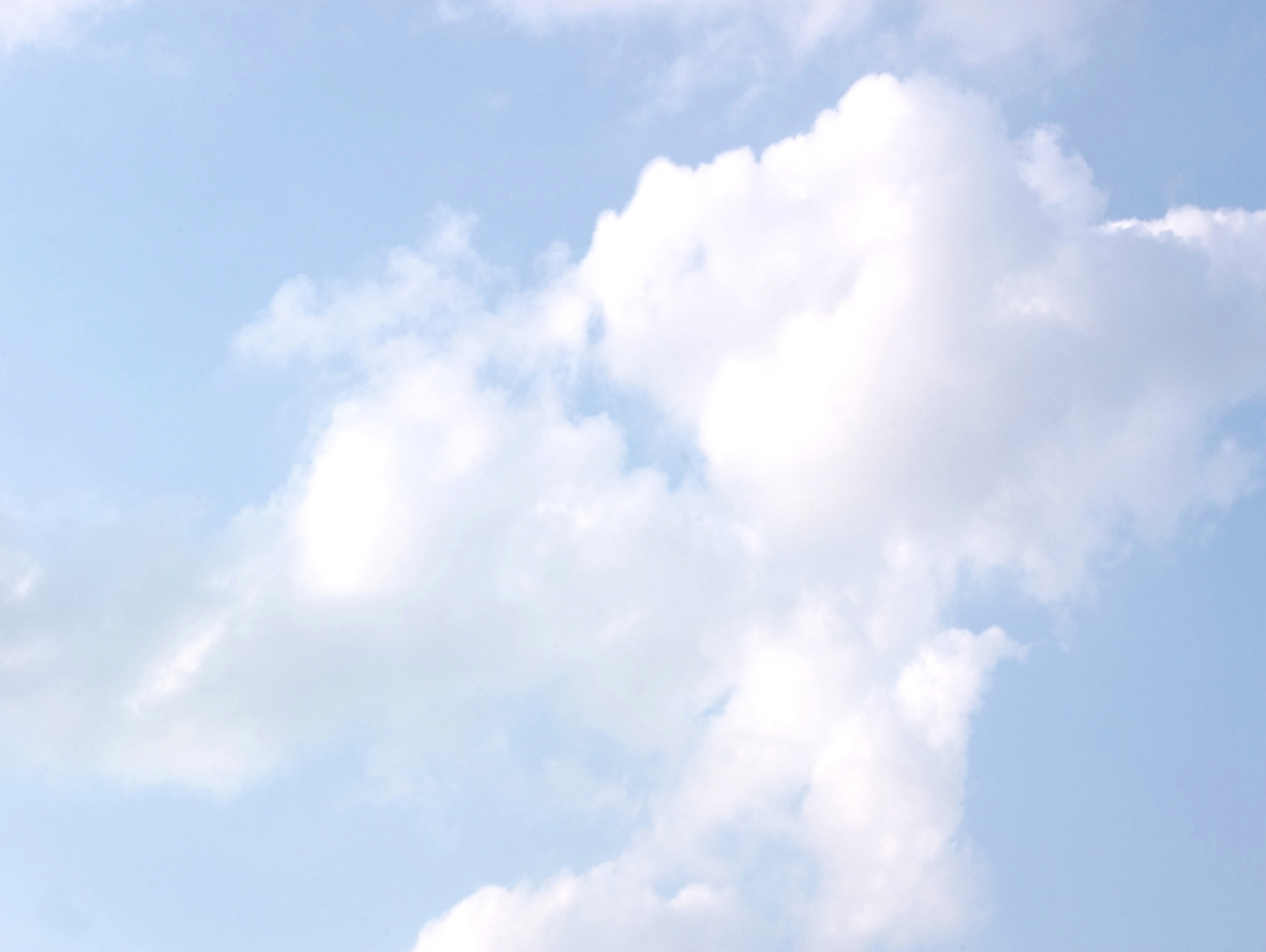 Дезінфекція
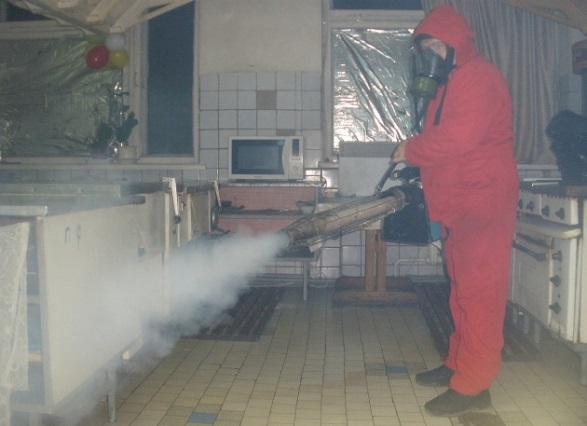 комплекс заходів, спрямованих на знищення або видалення з об'єктів навколишнього середовища патогенних мікроорганізмів (бактерій та їх токсинів, вірусів, рикетсій, най­простіших, грибів тощо).
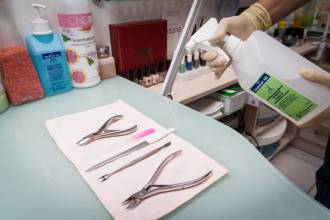 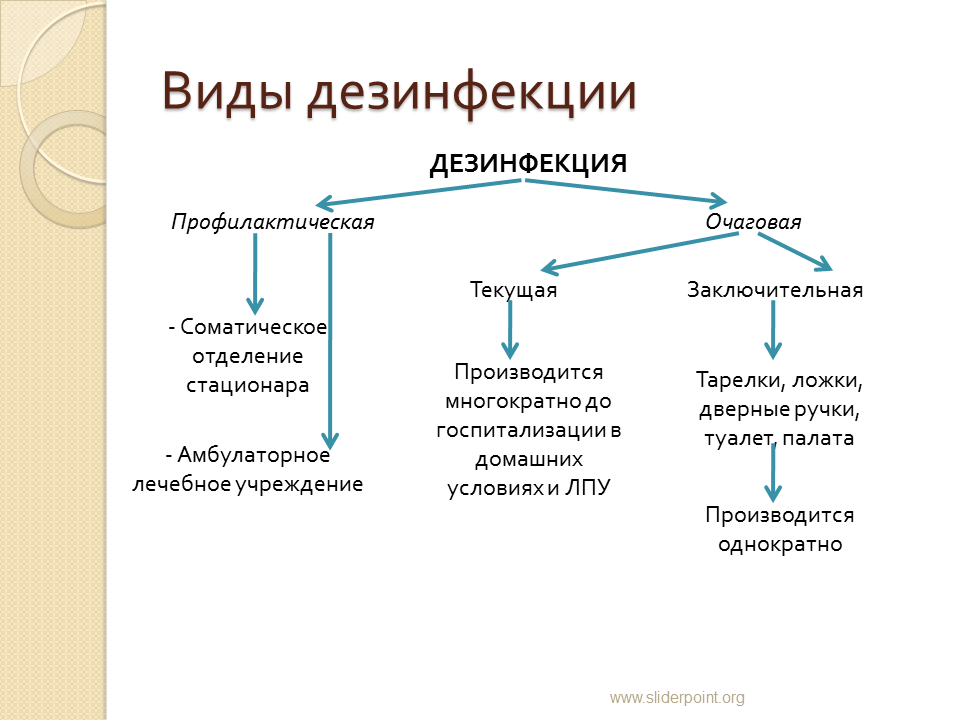 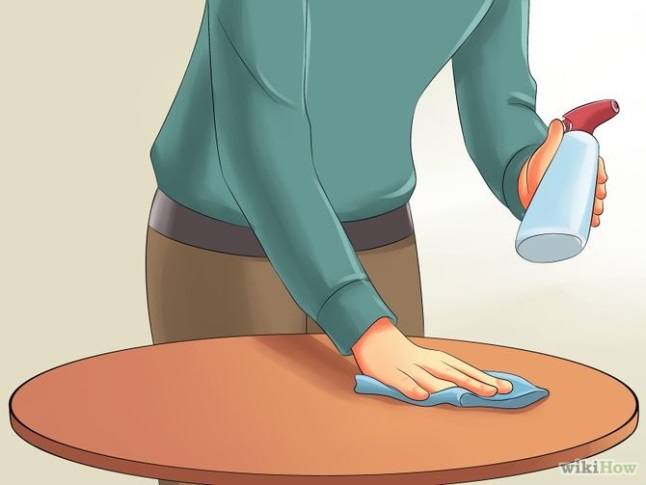 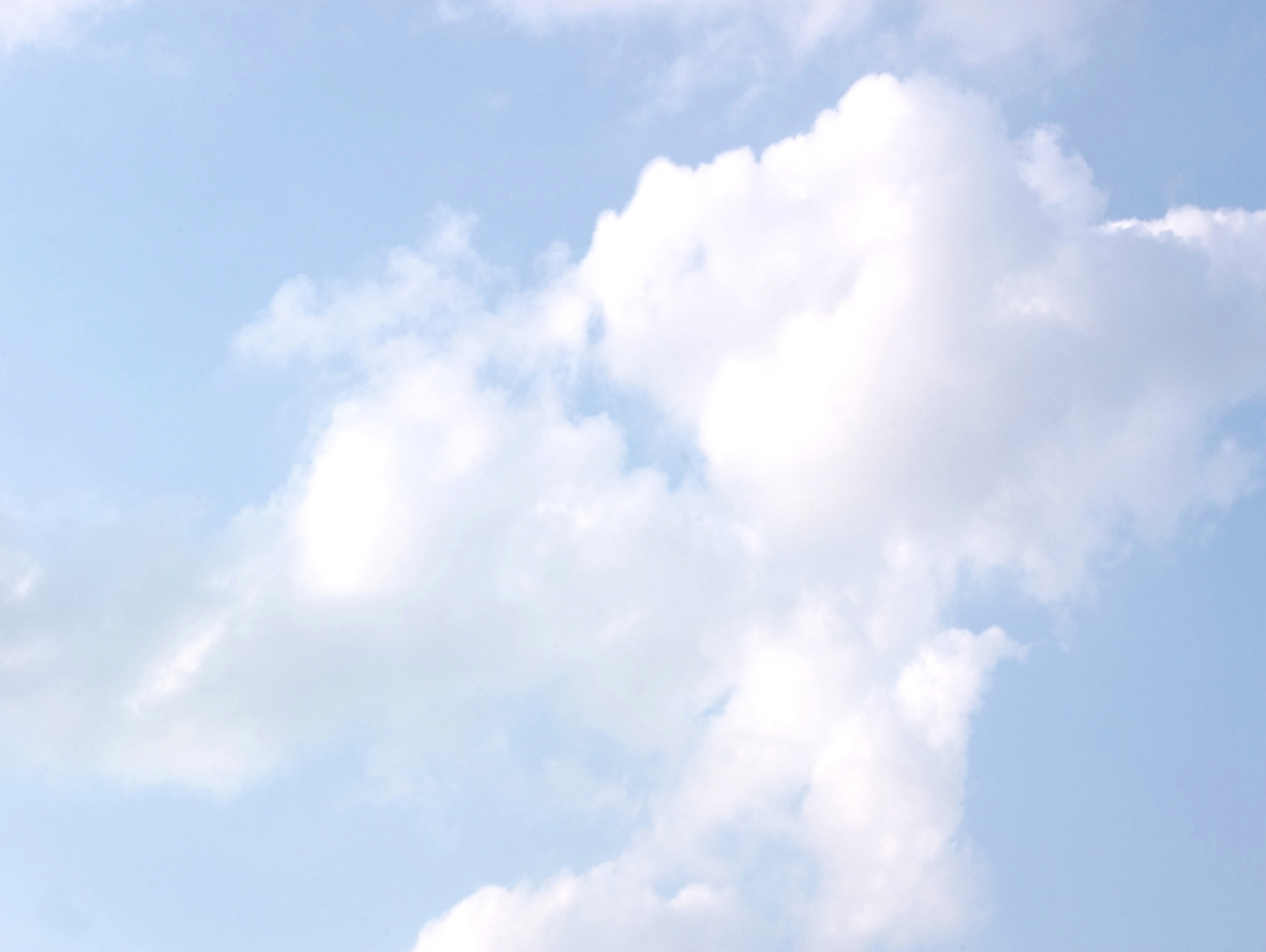 Знищення бліх
Знищення клопів
Знищення тараканів
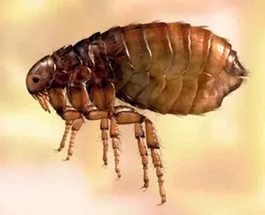 Знищення кліщів
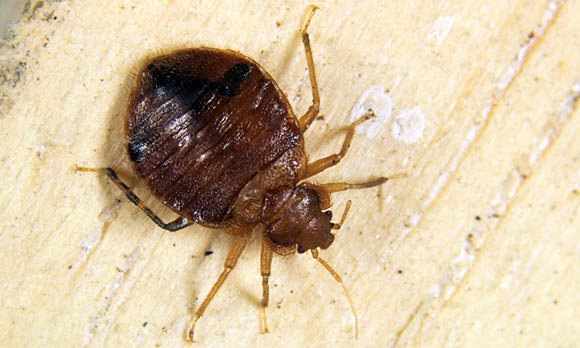 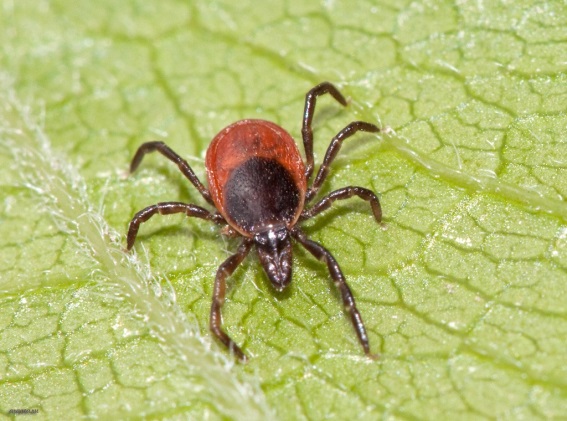 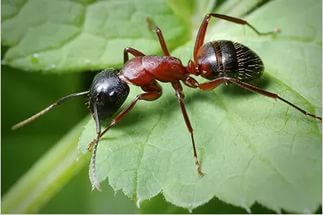 ДЕЗІНСЕКЦІЯ
Знищення мурашок
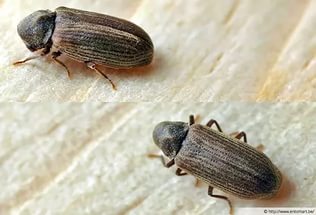 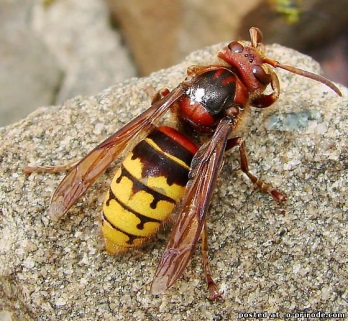 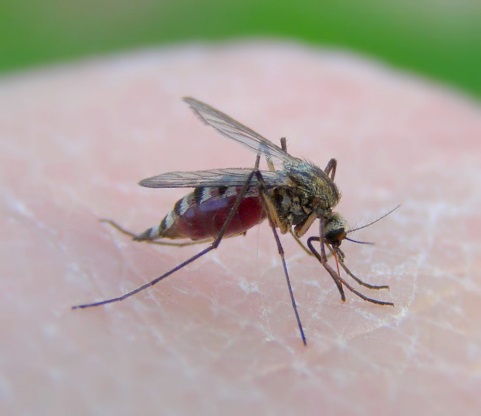 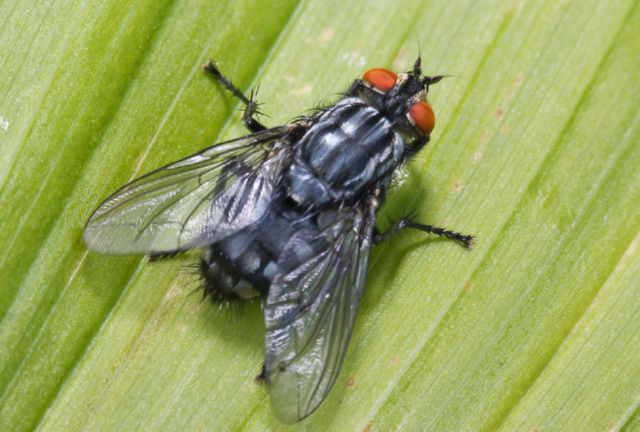 Знищення шашелі
Знищення шершнів
Знищення комарів
Знищення мух
Дератизація
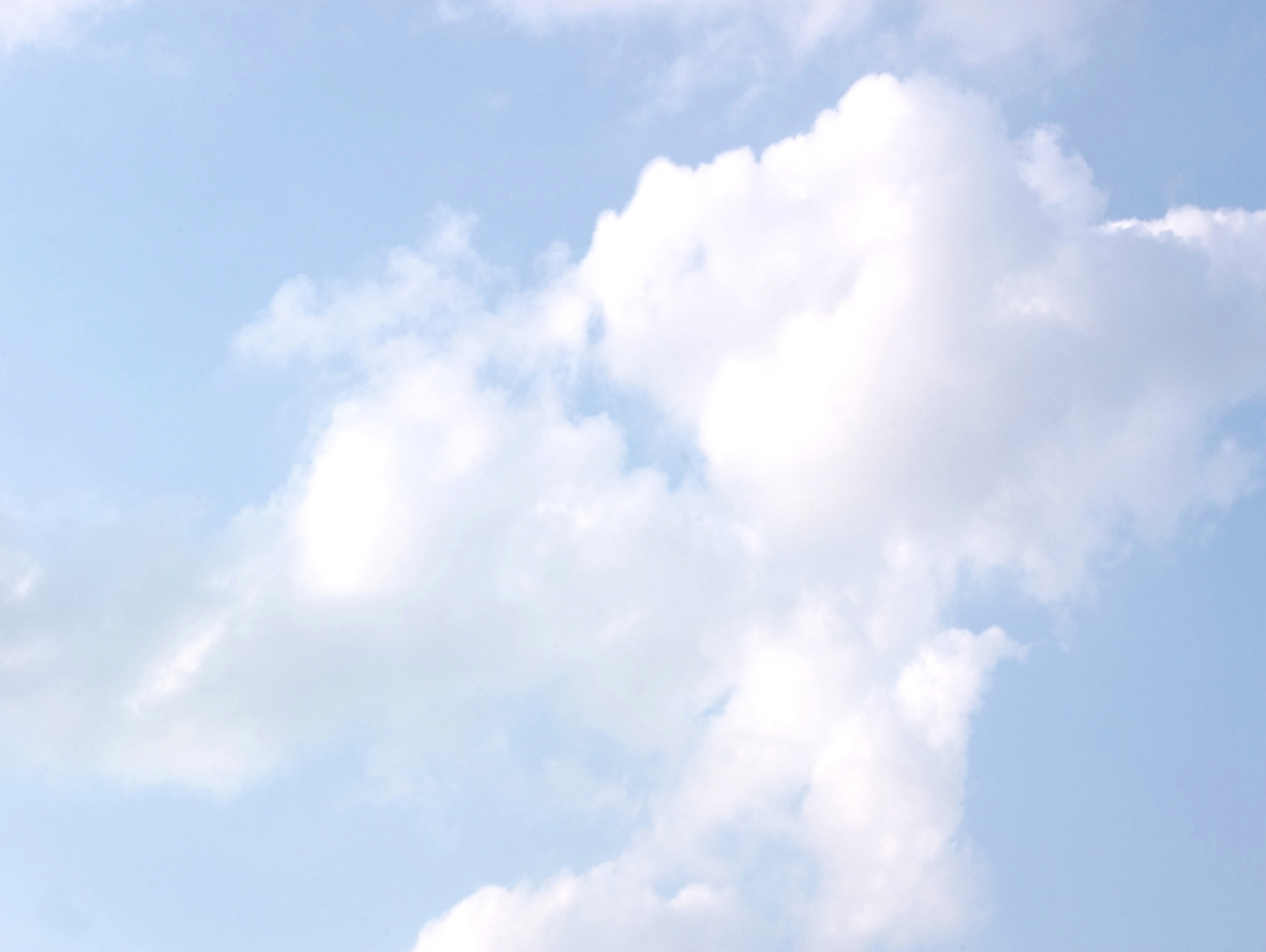 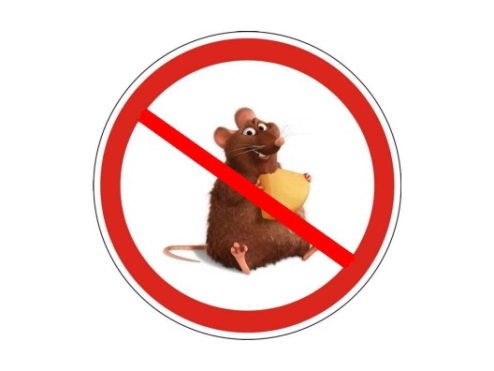 Гострі отрути (фосфід цинку, монофторин )
Винищувальні заходи
Профілактичні заходи
Антикоагулянти (зоокумарин, ратиндан, пеноцалин)
Хімічні
Природні вороги гризунів (кішки, собаки, лисиці, хижі птахи)
Ветеренарно - санітарні (створення умов, які позбавляють гризунів корму, води і сховищ)
Використання бактерій (бактерій Ісаченко-Мережковського)
Біологічні
будівельно технічна робота (захист від мишоподібних гризунів будівель)
Механічні
Капкани, ловушки
Відлякувальні (альбіхтин, цимат)
Хімічні отрути і бактеріальні препарати
Комбіновані
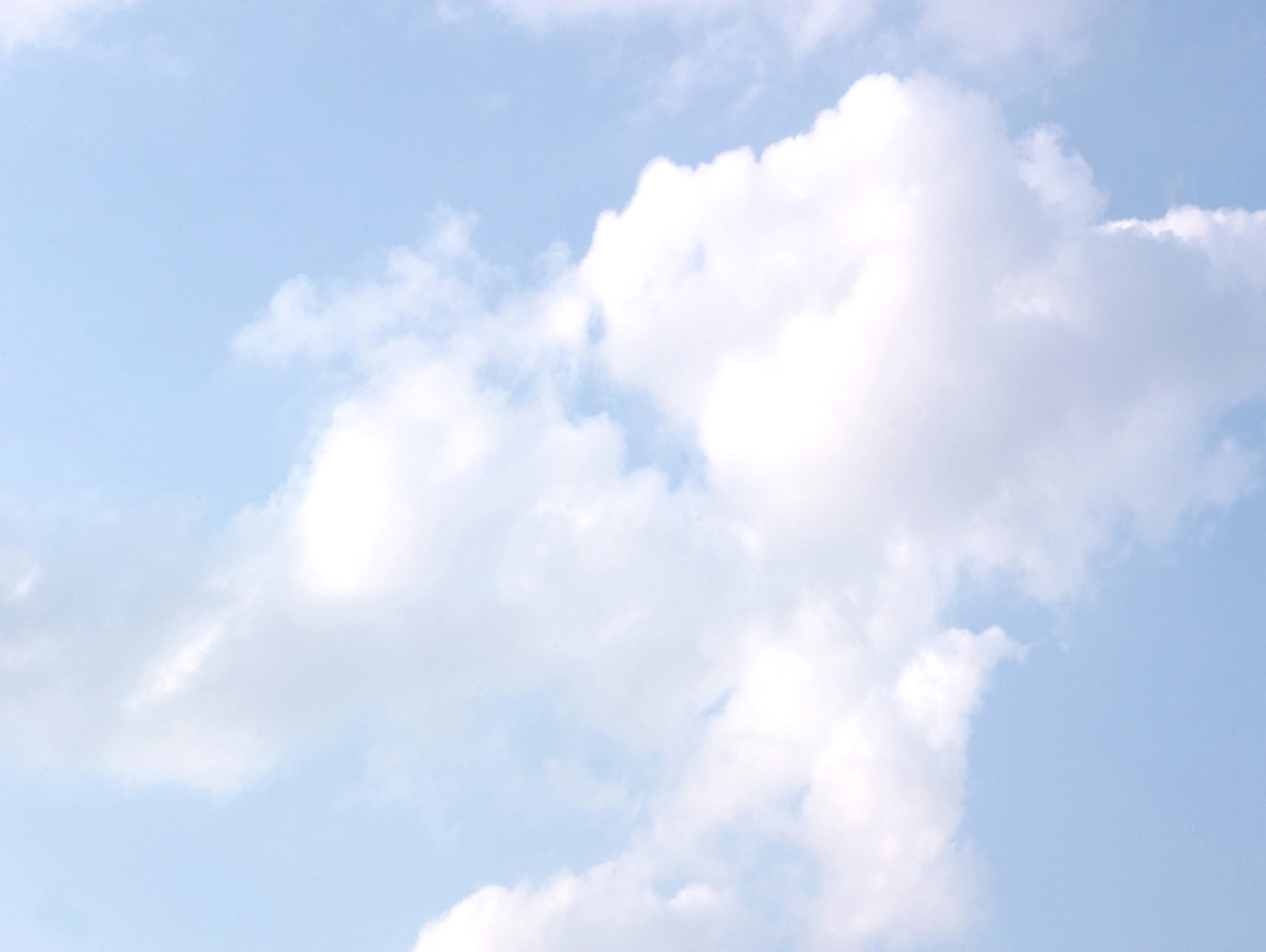 комплекс заходів, спрямованих на знищення або видалення з об'єктів навколишнього середовища збудників інвазійних хвороб на всіх фазах їх життєвого циклу всіма досту­пними засобами механічної, фізичної, хімічної й біологічної дії або на їх біологічне вимирання.
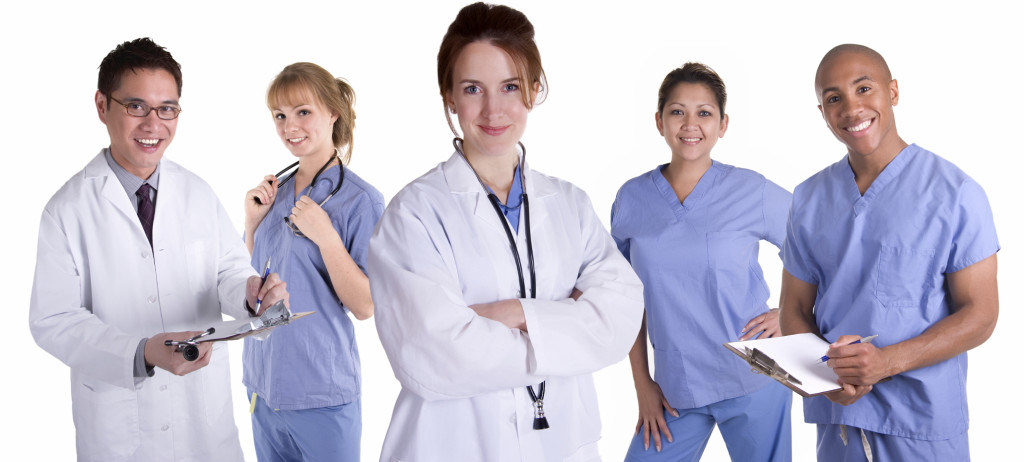 Парціальна
 девас­тація
Тотальна девастація
Девастація
Дезінфекцію за місцем і часом проведення поділяють на осередкову й профілактичну. Осередкова дезінфекція залежно від того, на якому етапі передачі інфекції вона здійснюється, поді­ляється на поточну та заключну.
Поточну дезінфекцію здійснюють у безпосередньому оточенні хворого або носія з метою запобігання розповсюдженню збудни­ків хвороб у довкіллі. 
Заключна дезінфекція має на меті знищення збудника інфек­ційної хвороби в епідемічному осередку після шпиталізації, оду­жання або смерті хворого, а також на об'єктах, де було виявлено збудників інфекційних захворювань.
Профілактична дезінфекція проводиться з метою запобіган­ня виникнення інфекційних захворювань, коли джерело збуд­ників інфекції не виявлено, але не виключається ймовірність його існування або появи. Для цього систематично проводять дезін­фекцію питної води, нечистот, місць громадського користуван­ня (туалети, вокзали), пастеризацію молока, а також підтриму­ють санітарний режим у лікувальних установах, дитячих закла­дах, на підприємствах харчової промисловості тощо. Профілак­тична дезінфекція найчастіше спрямована проти кишкових інфекцій. Вона ефективна за умови регулярного проведення з до­триманням встановлених термінів та вимог.
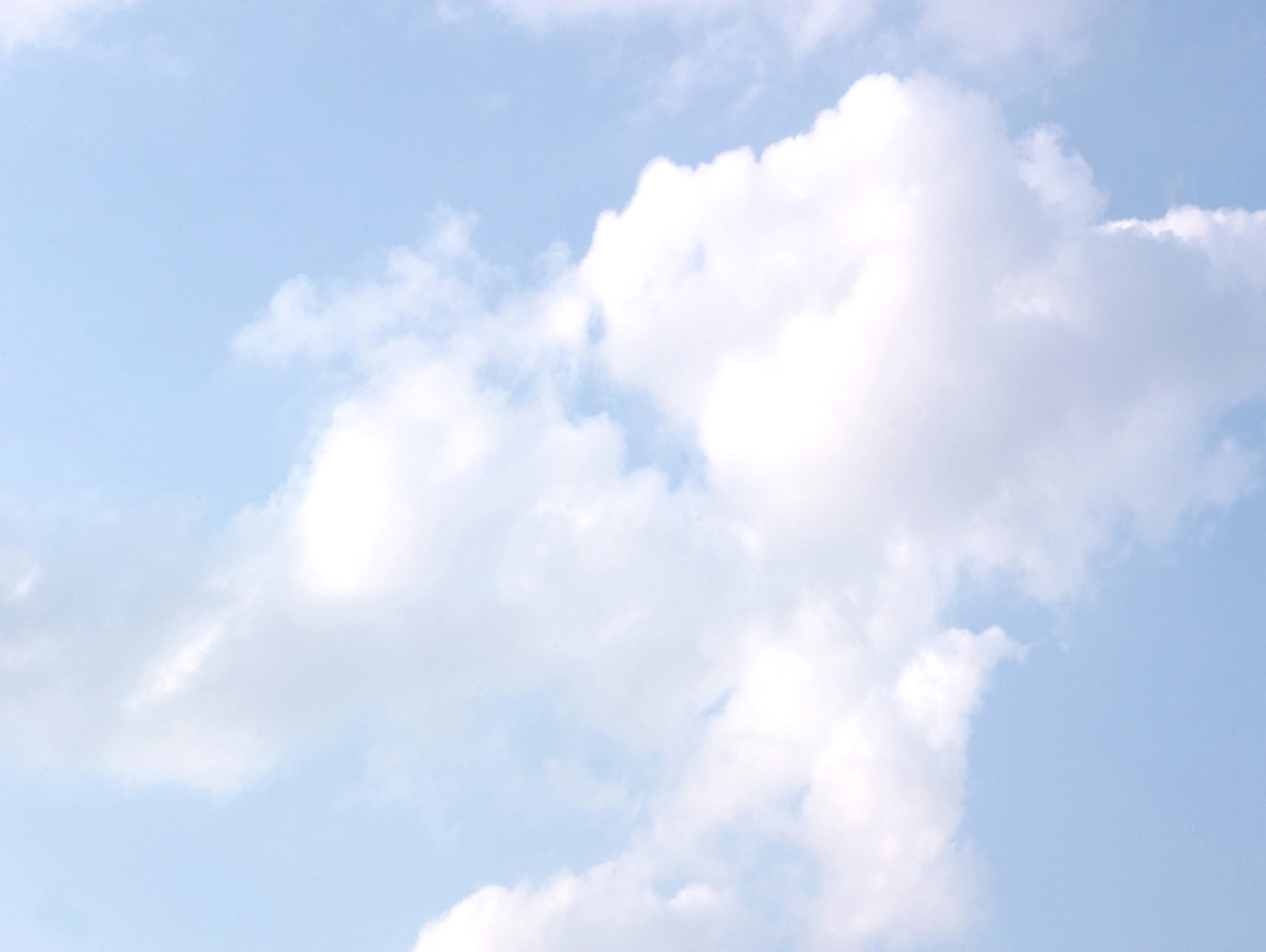 Девастація - комплекс заходів, спрямованих на знищення або видалення з об'єктів навколишнього середовища збудників інвазійних хвороб на всіх фазах їх життєвого циклу всіма досту­пними засобами механічної, фізичної, хімічної й біологічної дії або на їх біологічне вимирання. 

Тотальна девастація - це знищення збудників хвороб на значних територіях країни з одночасним створенням таких умов довкілля, в яких вони не могли б існувати. 

Парціальна девас­тація - різке зниження кількості збудників інвазійних захво­рювань в окремих географічних зонах, регіонах тощо.
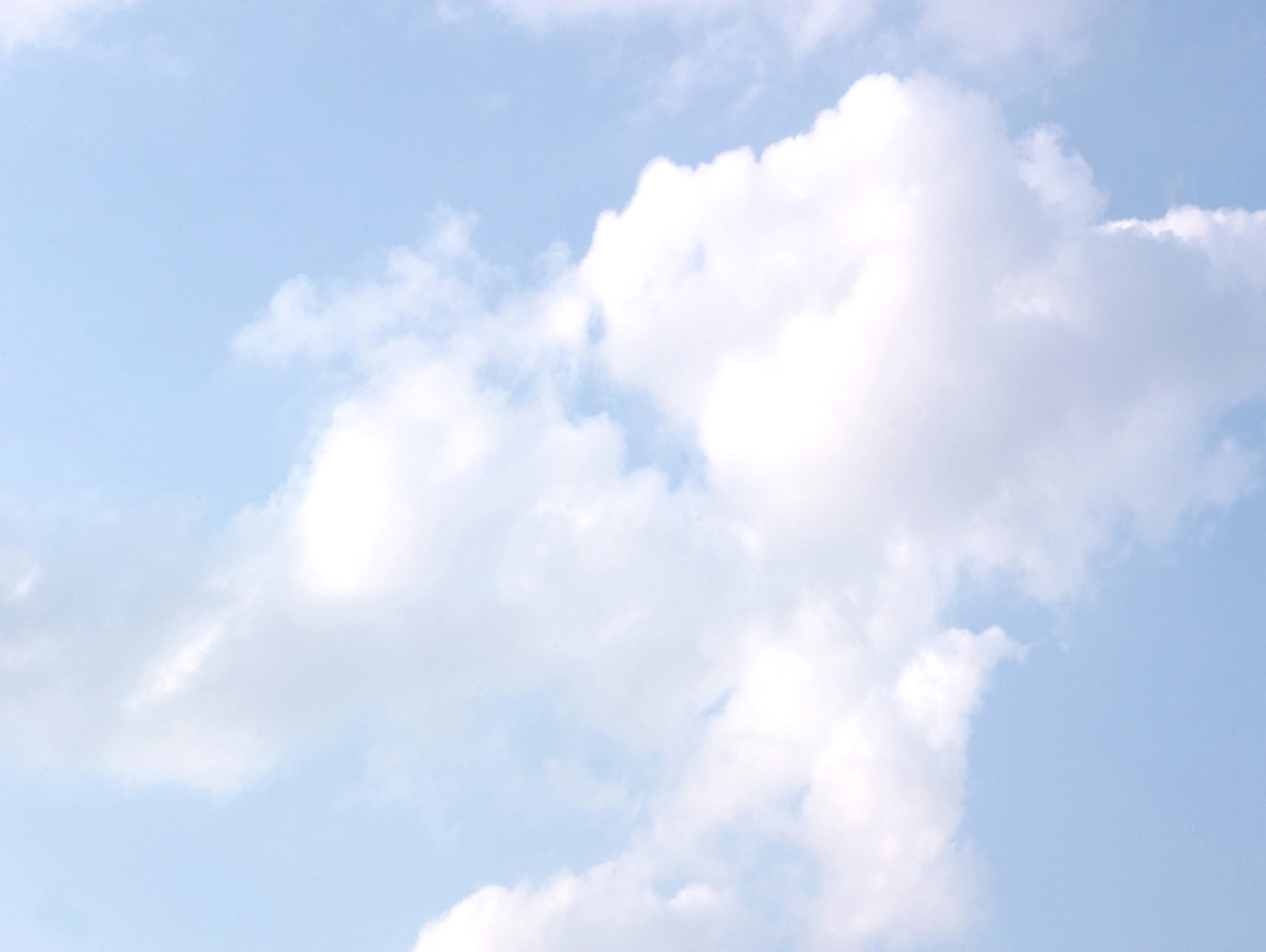 Методи знезараження
Для дезінфекції та девастації використовують: фізичні й хі­мічні засоби знезараження. 
До фізичних належать 
механічні, 
термічні 
променеві засоби.
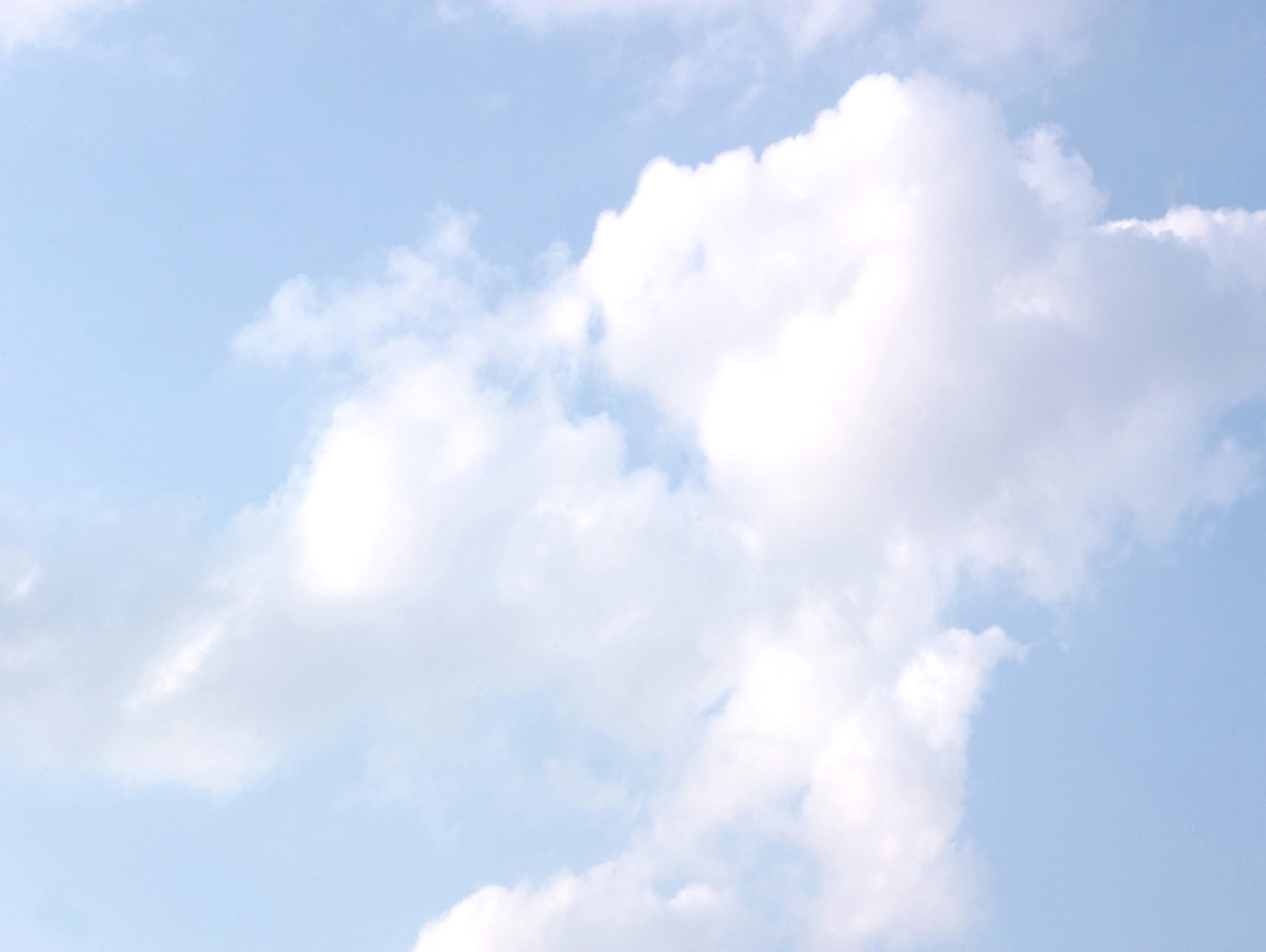 Механічні засоби - очищення, вологе прибирання, прання, витрушування тощо. 



Термічні та променеві засоби - це використання високої або низької температури, висушування, ультразвуку, струмів ульт­рависокої частоти (УВЧ), а також надвисокочастотного (НВЧ), радіоактивного опромінення, освітлення ультра-фіолетовими лампами, що мають бактерицидну дію.
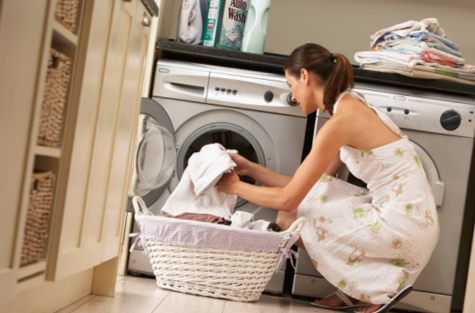 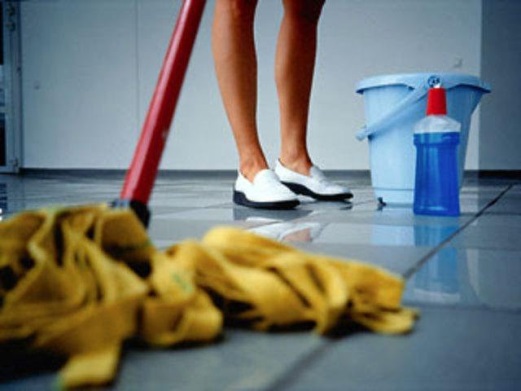 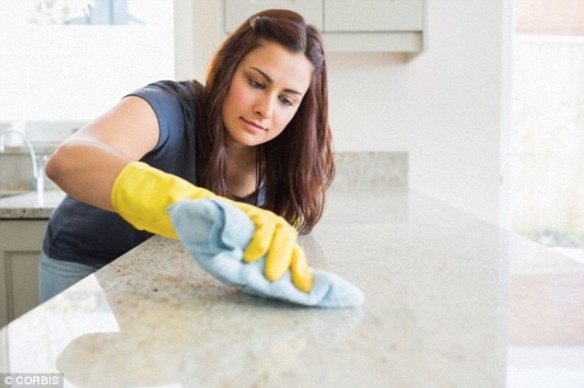 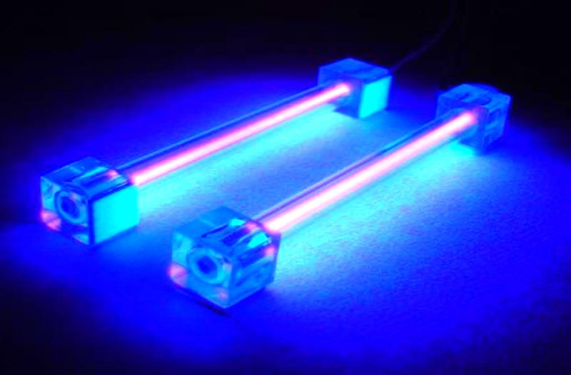 В Україні ліквидировано Державну санитарно-епидеміологічну службу
Кабинет Министров опублікував рішення про ліквідацію Державної санітарно-епідеміологічної служби. (постанова № 348 від 29 березня 2017 г.)
Нею Кабмін відмінив рішення про реорганізацію служби шляхом її приєднання до Держслужби з питань безпеки харчових продуктів і захисту прав  споживачів.
 Таким чином, з моменту ліквідації Держсанепідемслужби її функції буде виконувати  Державна служба з питань безпеки харчових продуктів і захист прав споживачів. 
Утворено комісію з ліквідації органу, яку очолив керівник відомтва Володимир  Лапа.

Відео для перегляду.